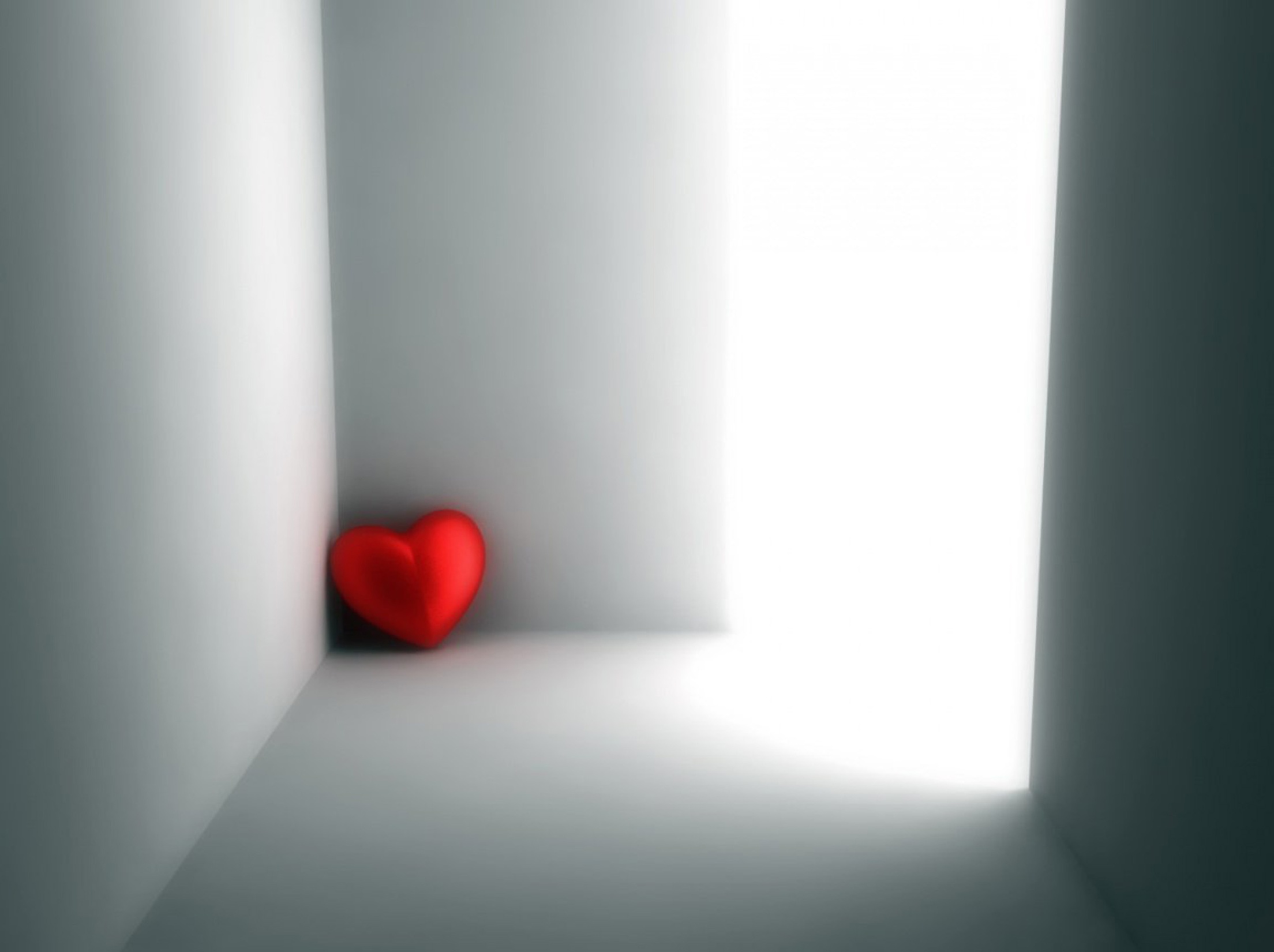 Победить русских могут только русские.              Шиллер
Русского солдата мало убить, его надо толкнуть, чтобы он упал.
                                          Фридрих Великий
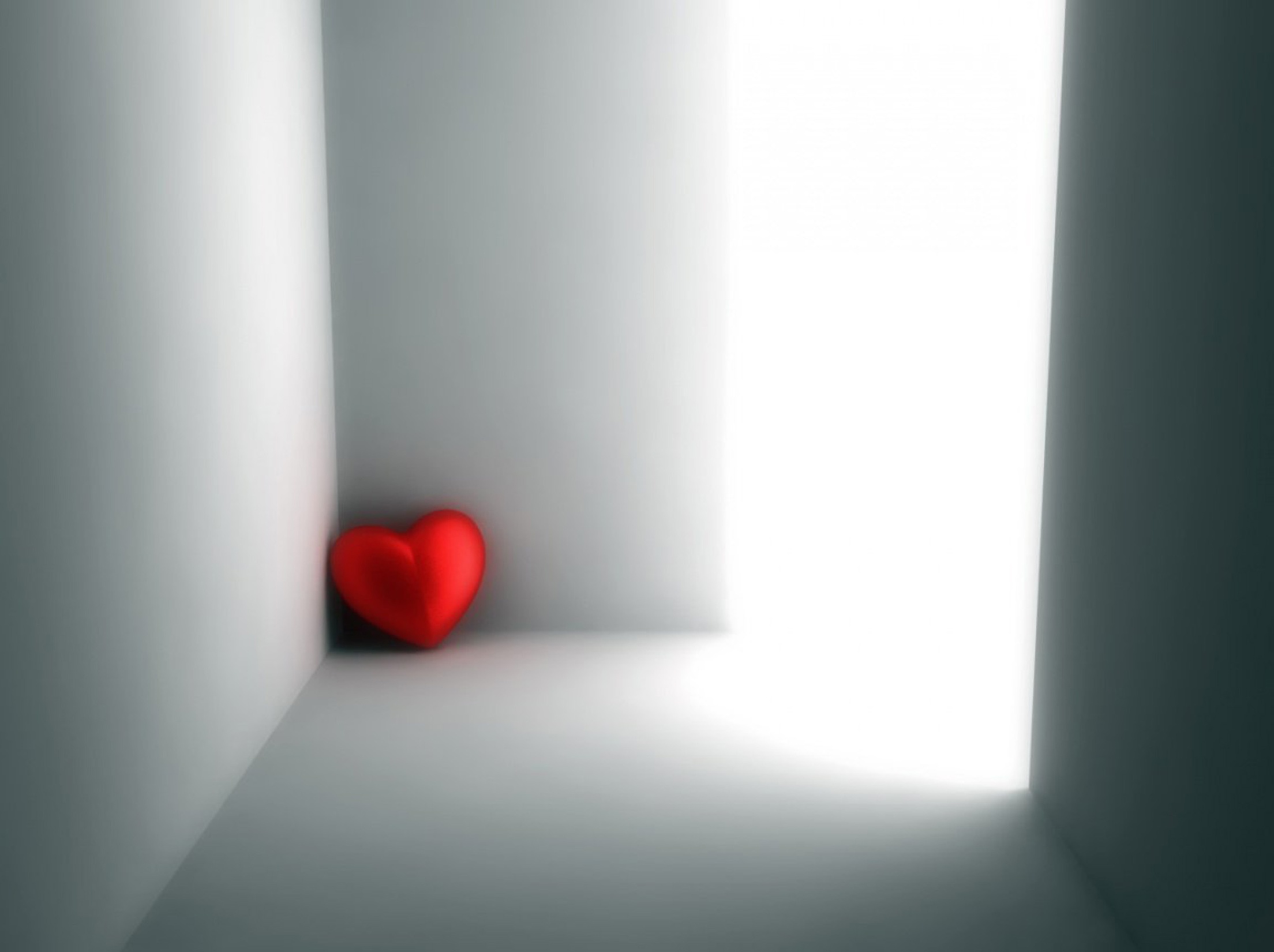 «Мы бросим все силы на оболванивание людей… акт за актом будет разыграна трагедия гибели самого непокорного на земле народа… Начнём… вдалбливать в человеческое сознание культ секса, насилия, садизма, предательства. В управлении государством создадим хаос и неразбериху… Честность и порядочность подвергнутся осмеянию и перестанут быть нужны… Будут культивироваться хамство и наглость, ложь и обман, пьянство и наркомания… предательство, национализм и вражда между народами, прежде всего вражда и ненависть к русскому народу… Вырвем духовные корни, уничтожим основы народной нравственности. Главную ставку сделаем на молодёжь, начнём разлагать, развращать, растлевать её: превратим их в циников, пошляков, космополитов. Вот так мы это и осуществим».                      Ален Даллес
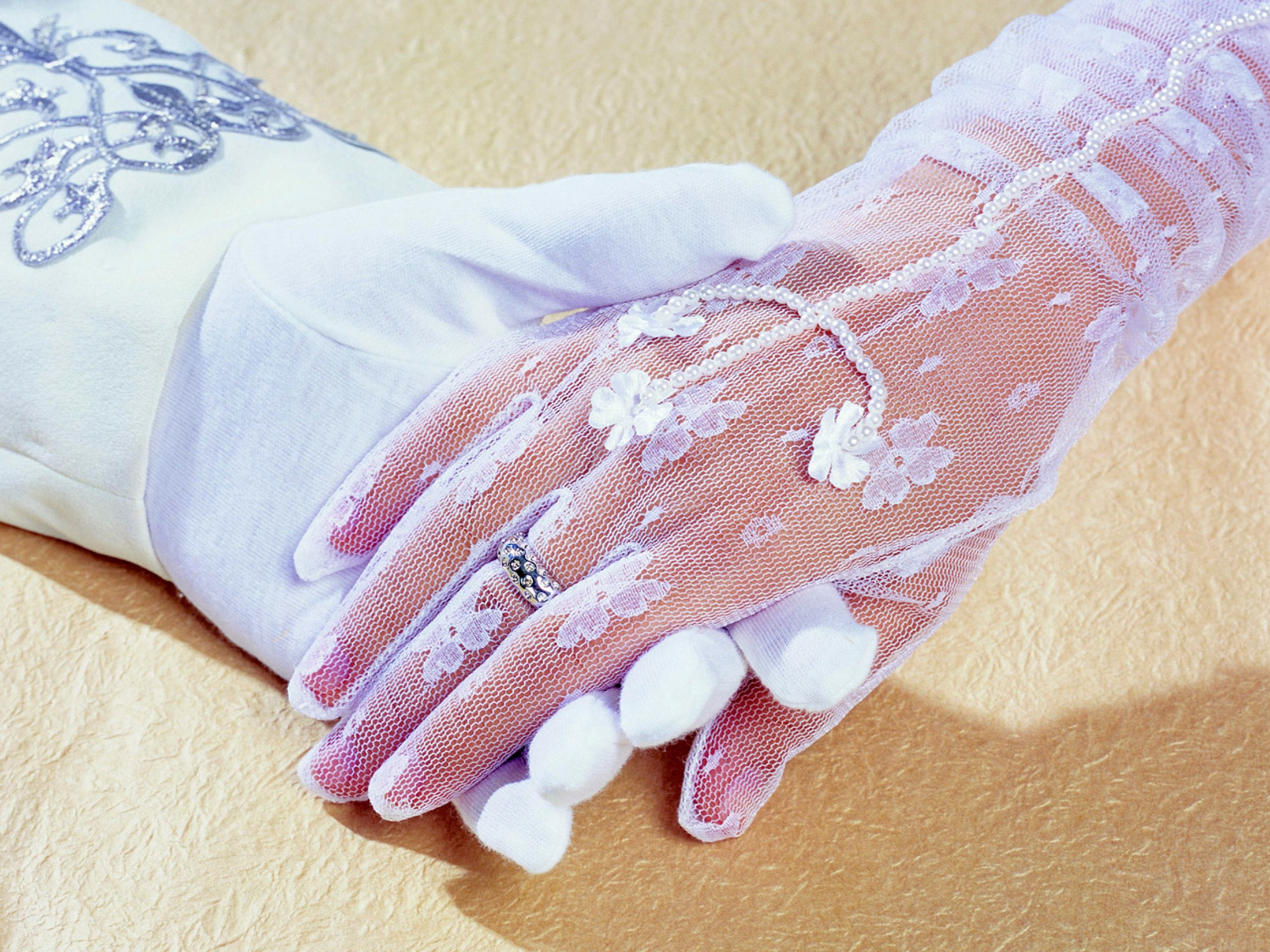 МОУ «Подъеланская средняя общеобразовательная школа»
Как правильно выйти замуж (жениться)?
Классный час в 10 классе
Классный руководитель - 
Мойсеева Е.И.
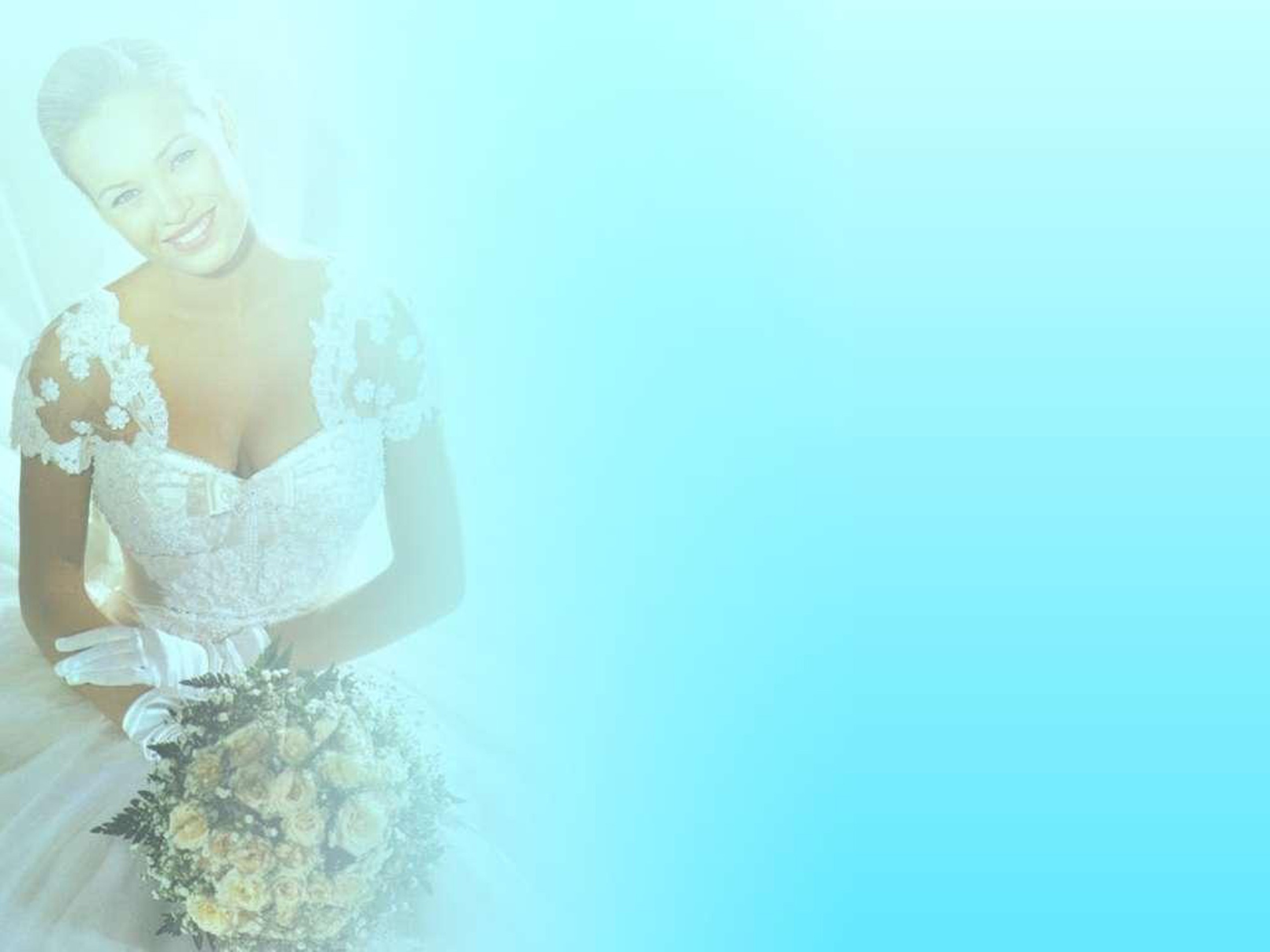 Правила для девушек
1. Успех женщины – не много мужчин, а один
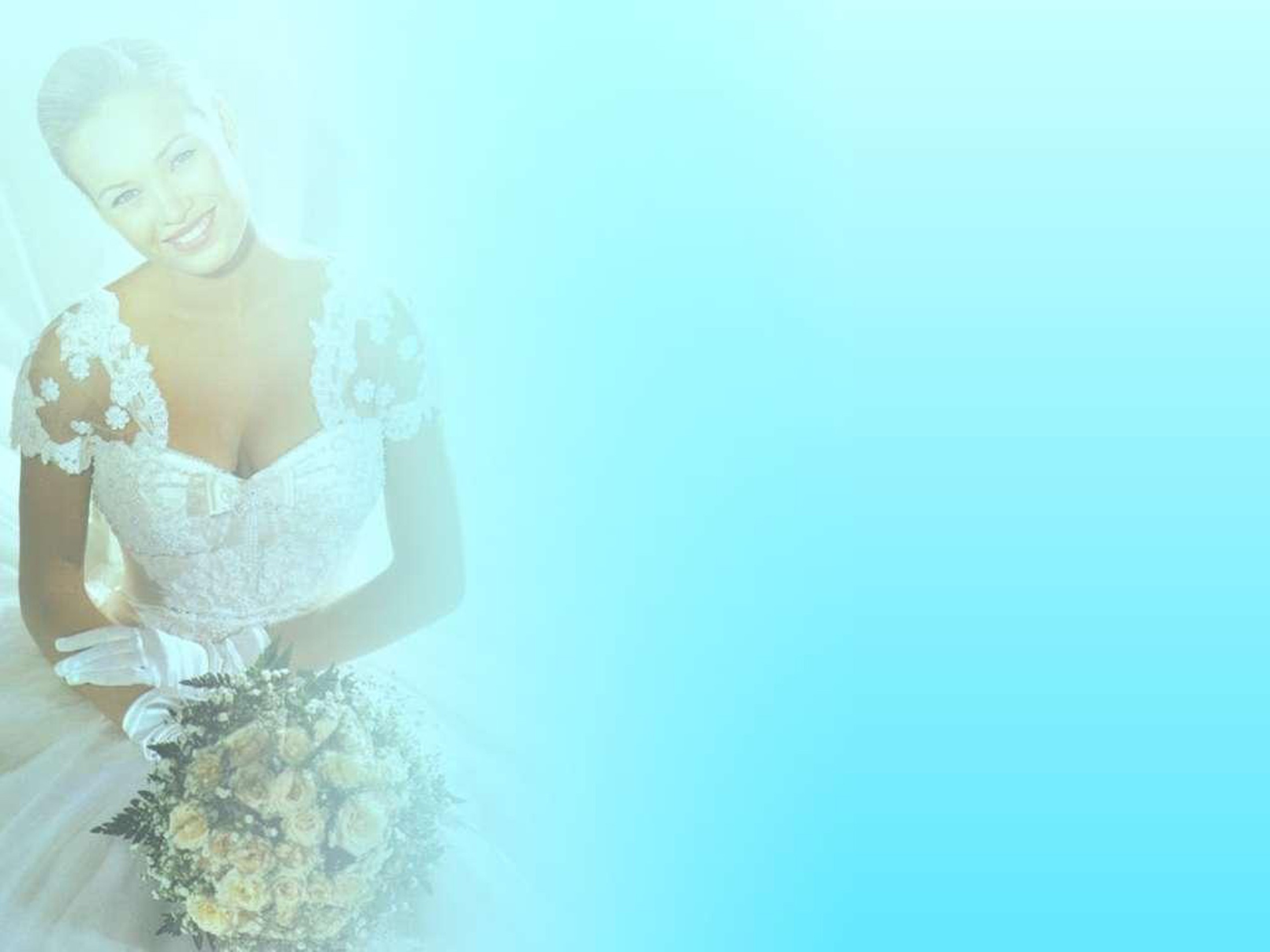 2. Ищи мужа – 
главу семьи.
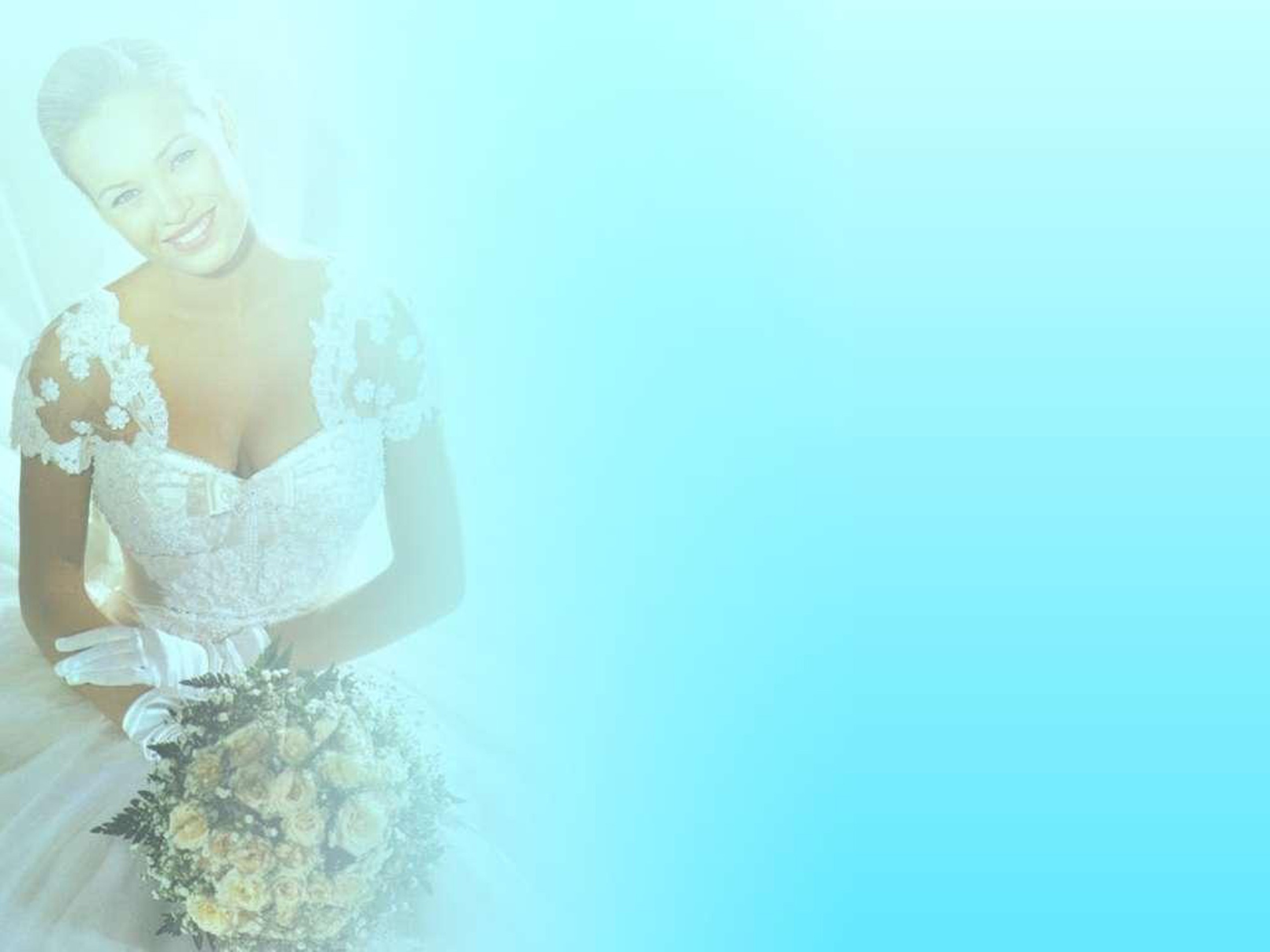 «В.В.Розанов писал: «Большая половина счастья человека в семье». Вот почему выбор мужа и жены – шаг первостепенной важности для человека. Выбрать мужа – это значит выбрать семью и притом на всю жизнь. Выбирать нужно не только мужа, но и отца будущих детей, в какой-то мере и круг знакомств, интересов (они должны быть общие в семье). 
        Надо помнить, что привычки в семье имеют огромное значение, а привычки, образ жизни создаются в детстве, в семье мужа. Значит, если он с детства привык к беспорядочному образу жизни, беспорядок в будущей жизни и останется.  Если был бездельником, то труд для него так и останется докучной обязанностью, не более. Дрался в детстве – будет драться в семье, бить детей. Выбирать надо не только мужа и отца – главу семьи, но надо выбирать и семью мужа: общение с ней – прямое и косвенное – будет постоянным».                                      Д.С.Лихачёв
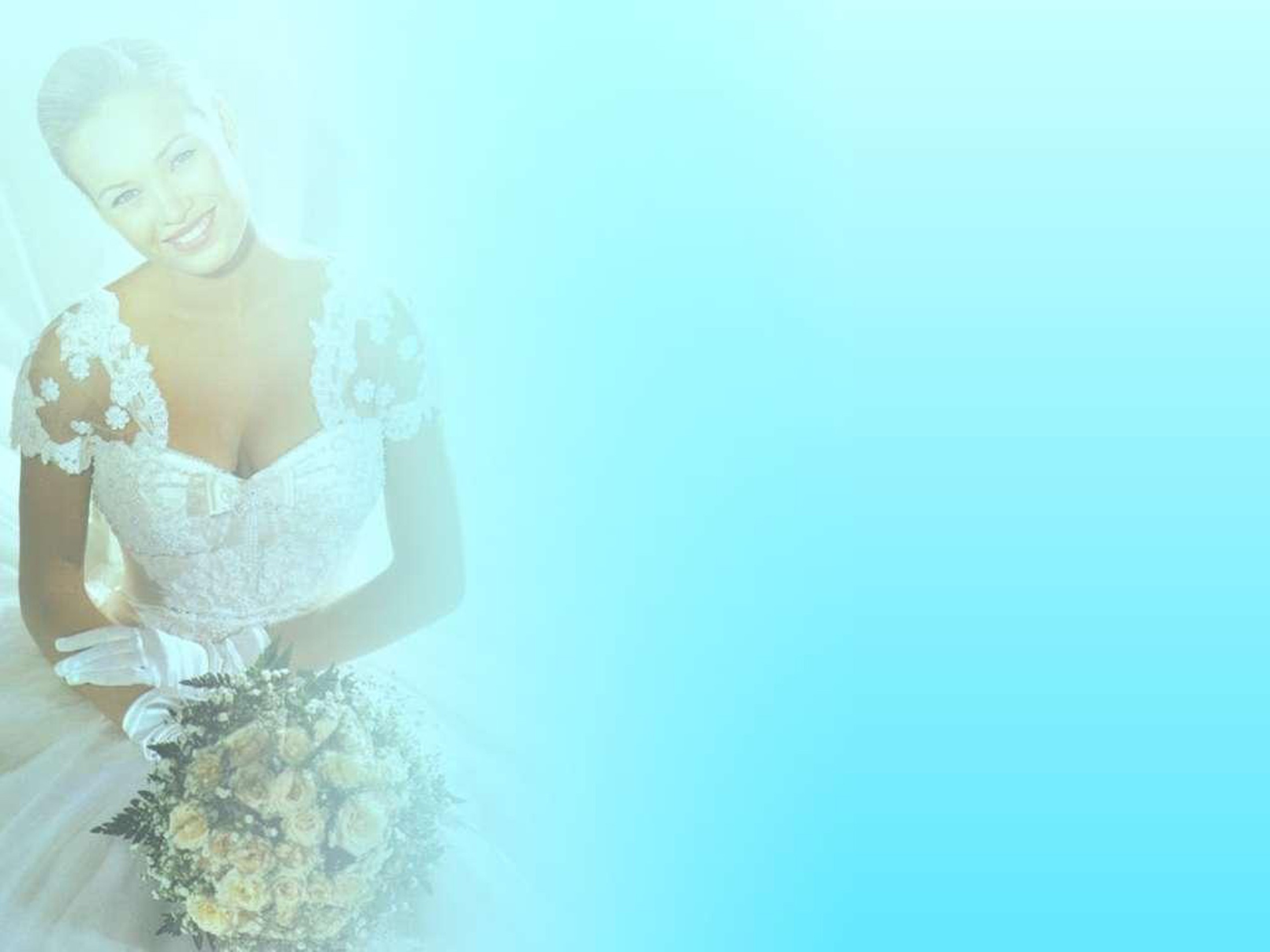 3. Искать мужа 
по любви.
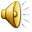 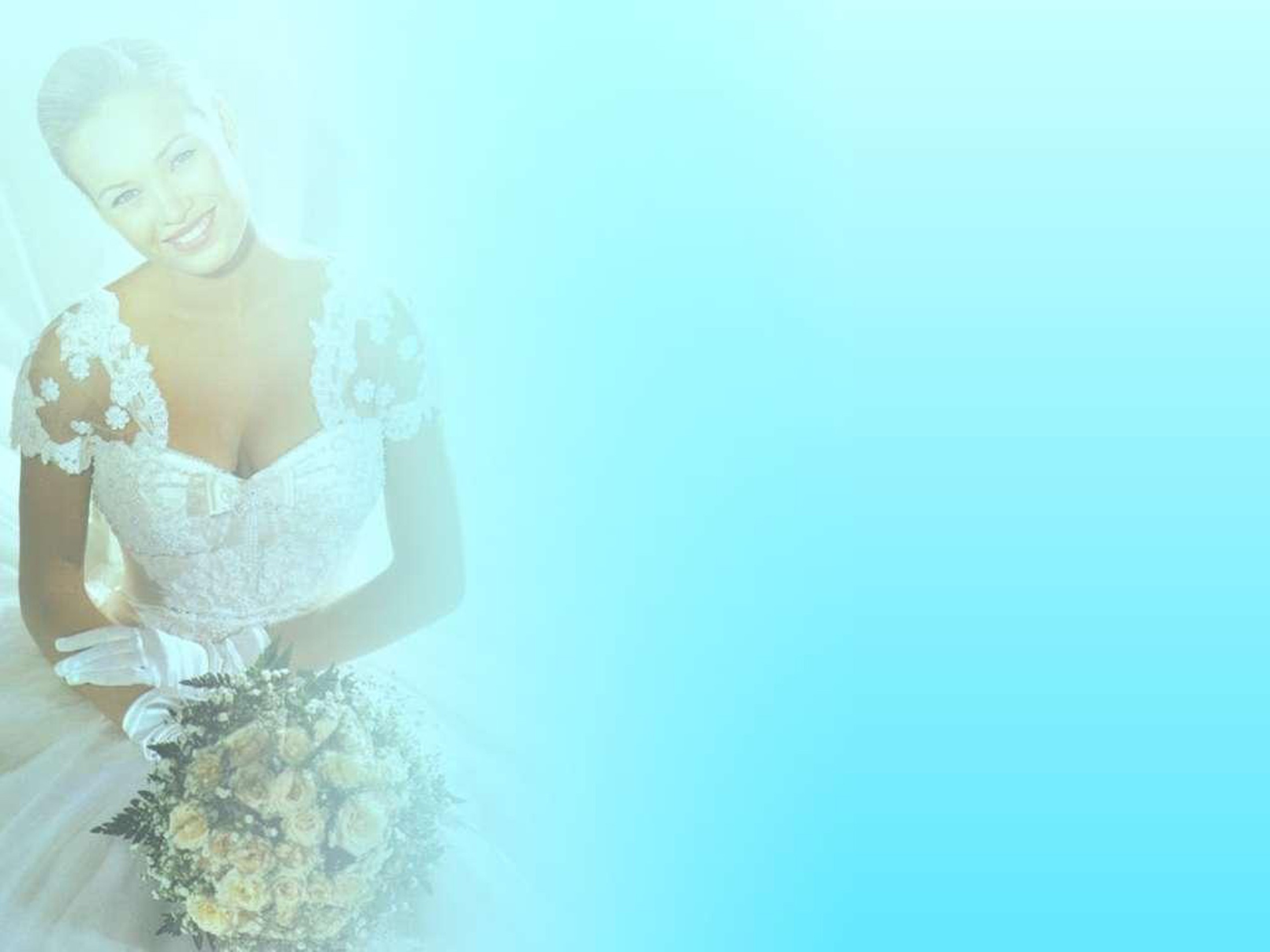 4. Как его привлечь?
Быть красивой.
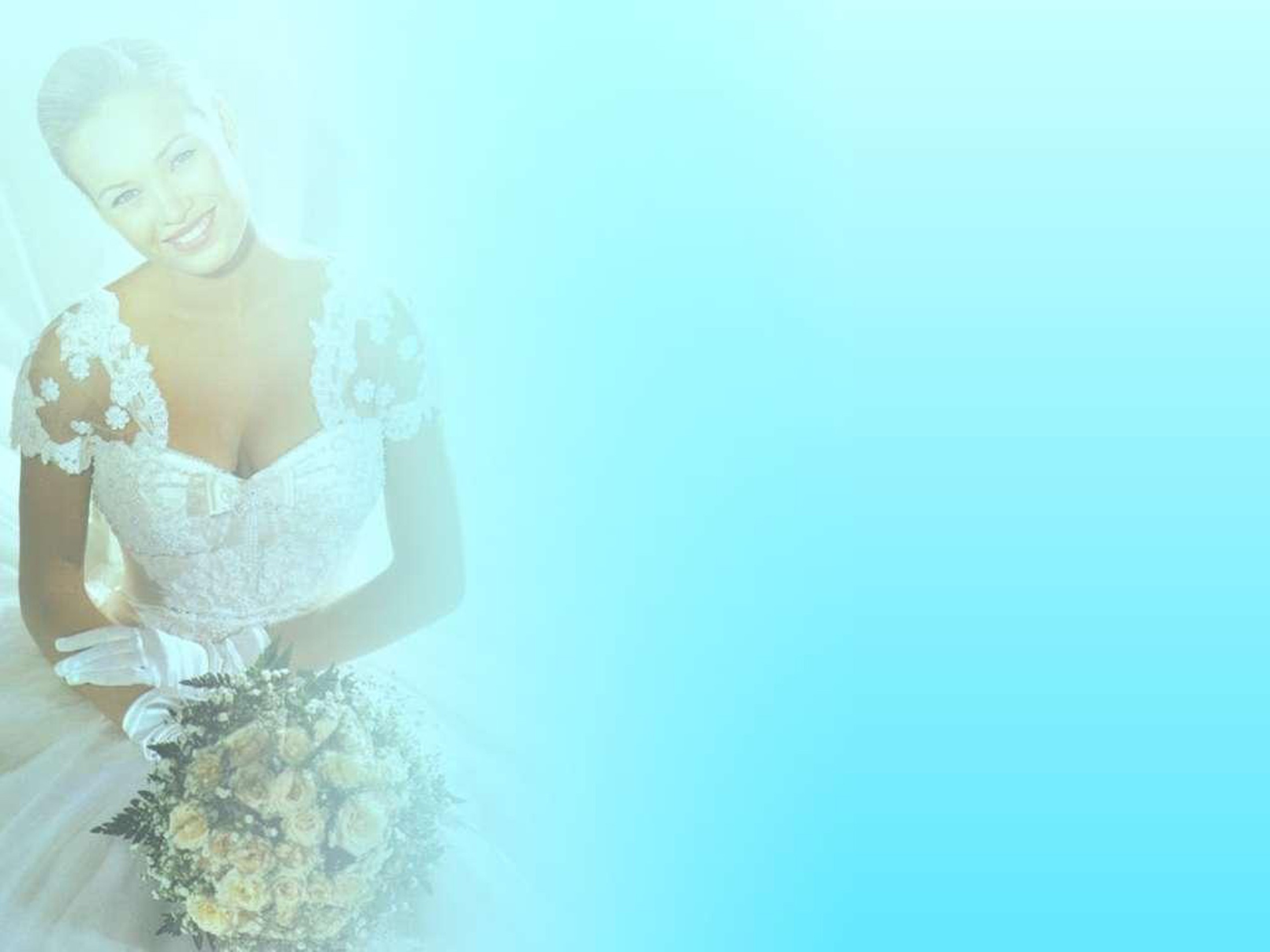 5. Имей терпение.
Жди.
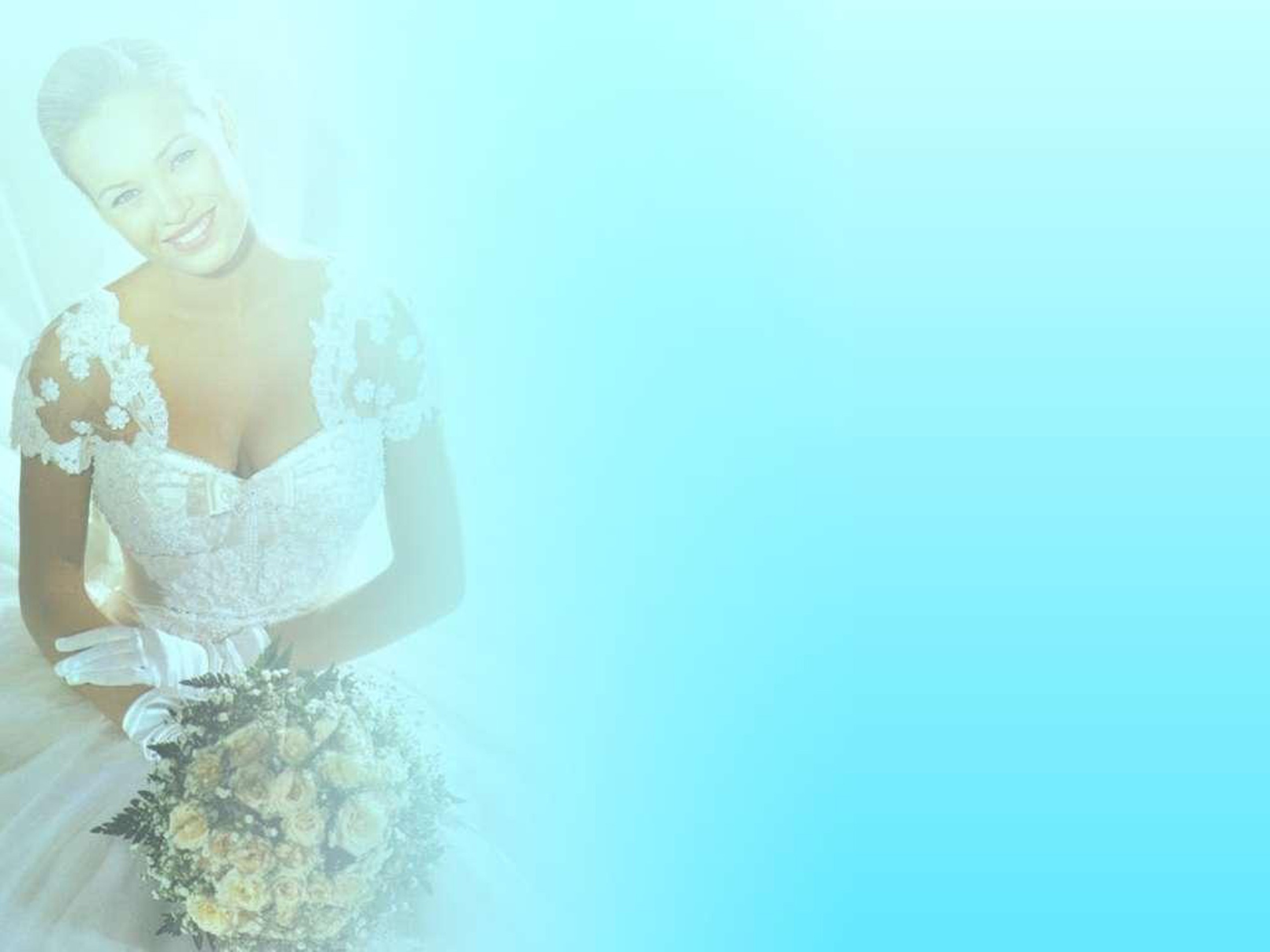 6. Найди доверенное лицо, «третьего», которому доверяешь, и спроси его мнения.
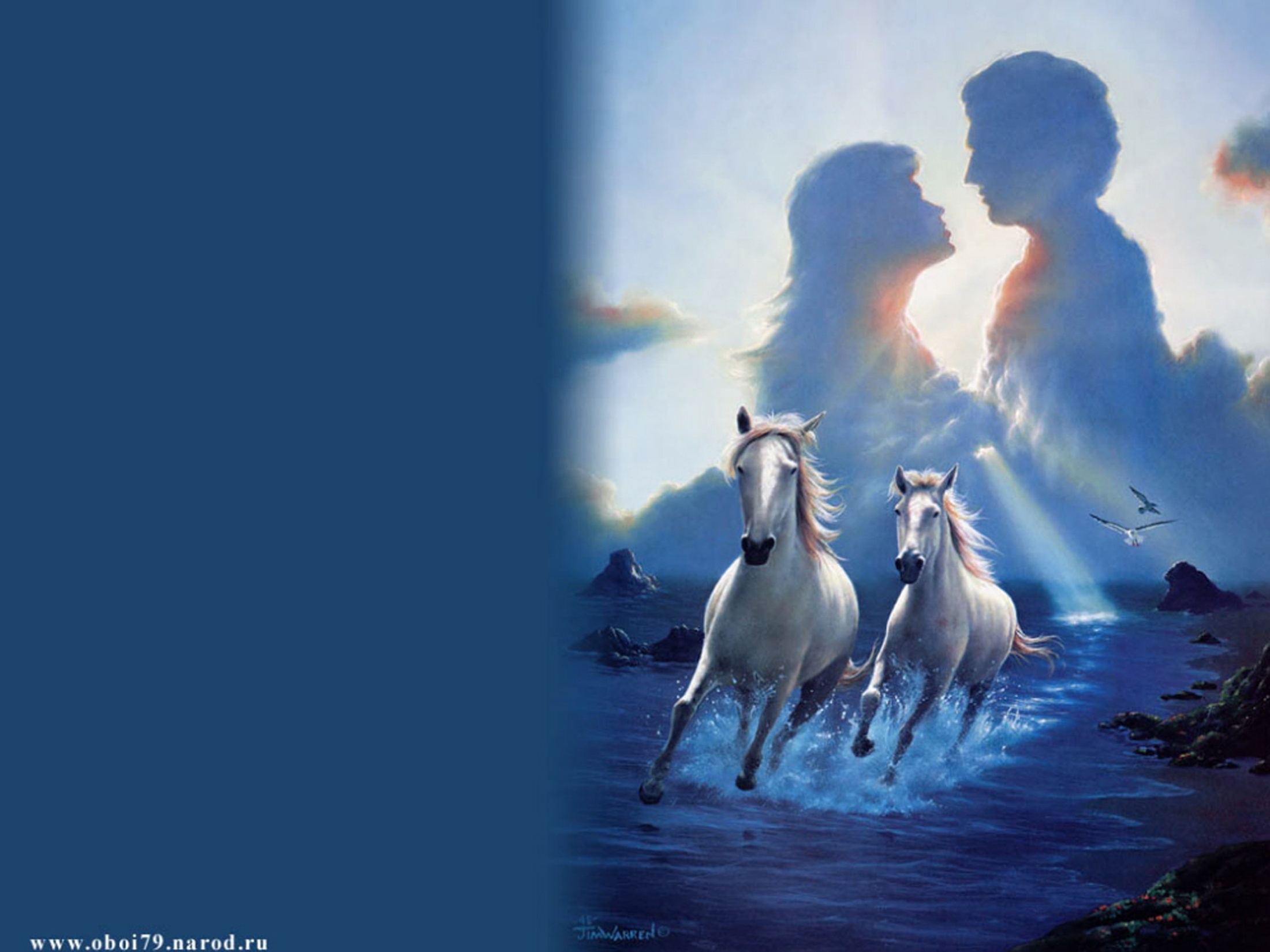 Правила для юношей
1. Не надо себя тратить.
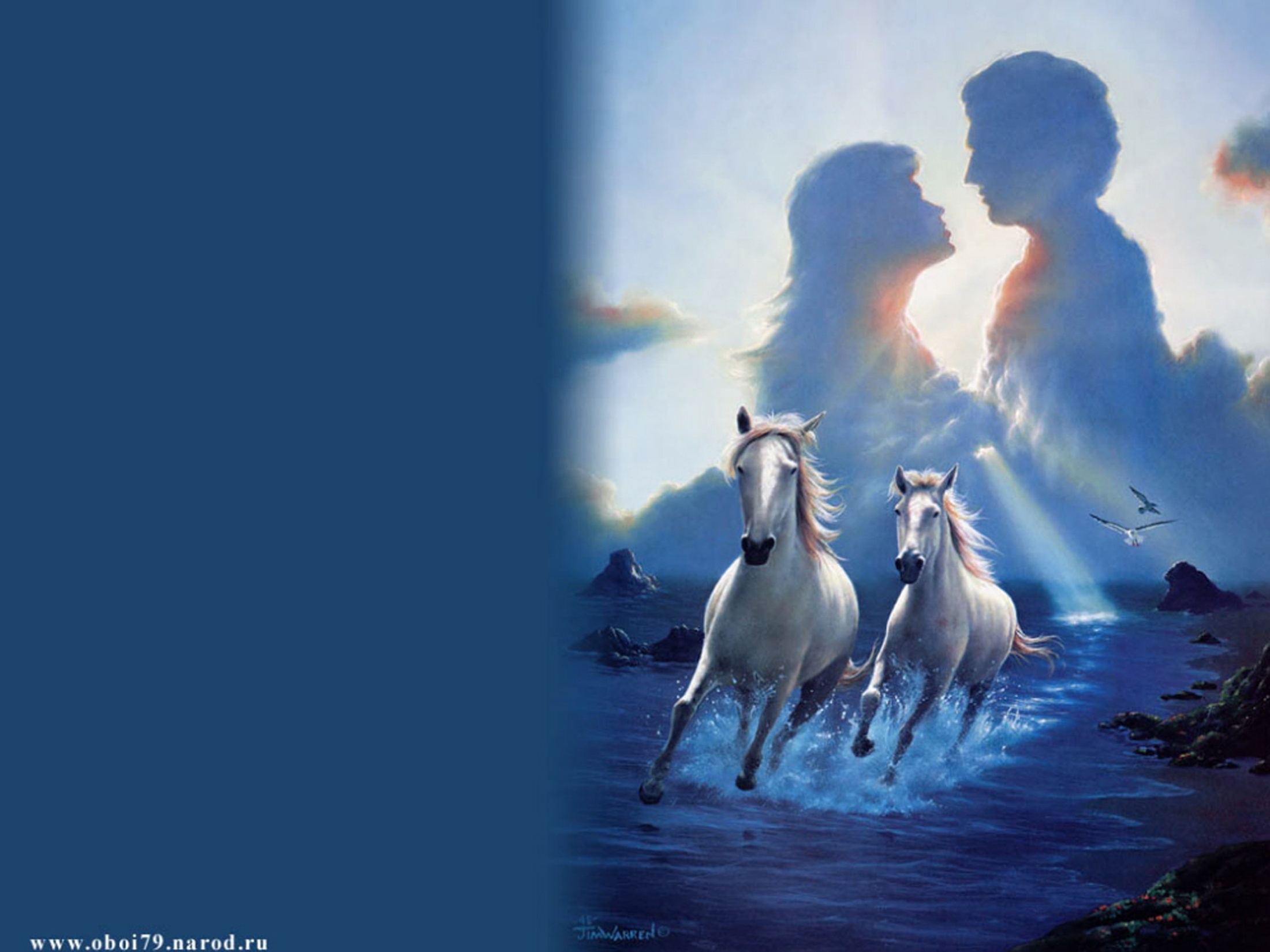 2. Инициатор брачных отношений - женщина.
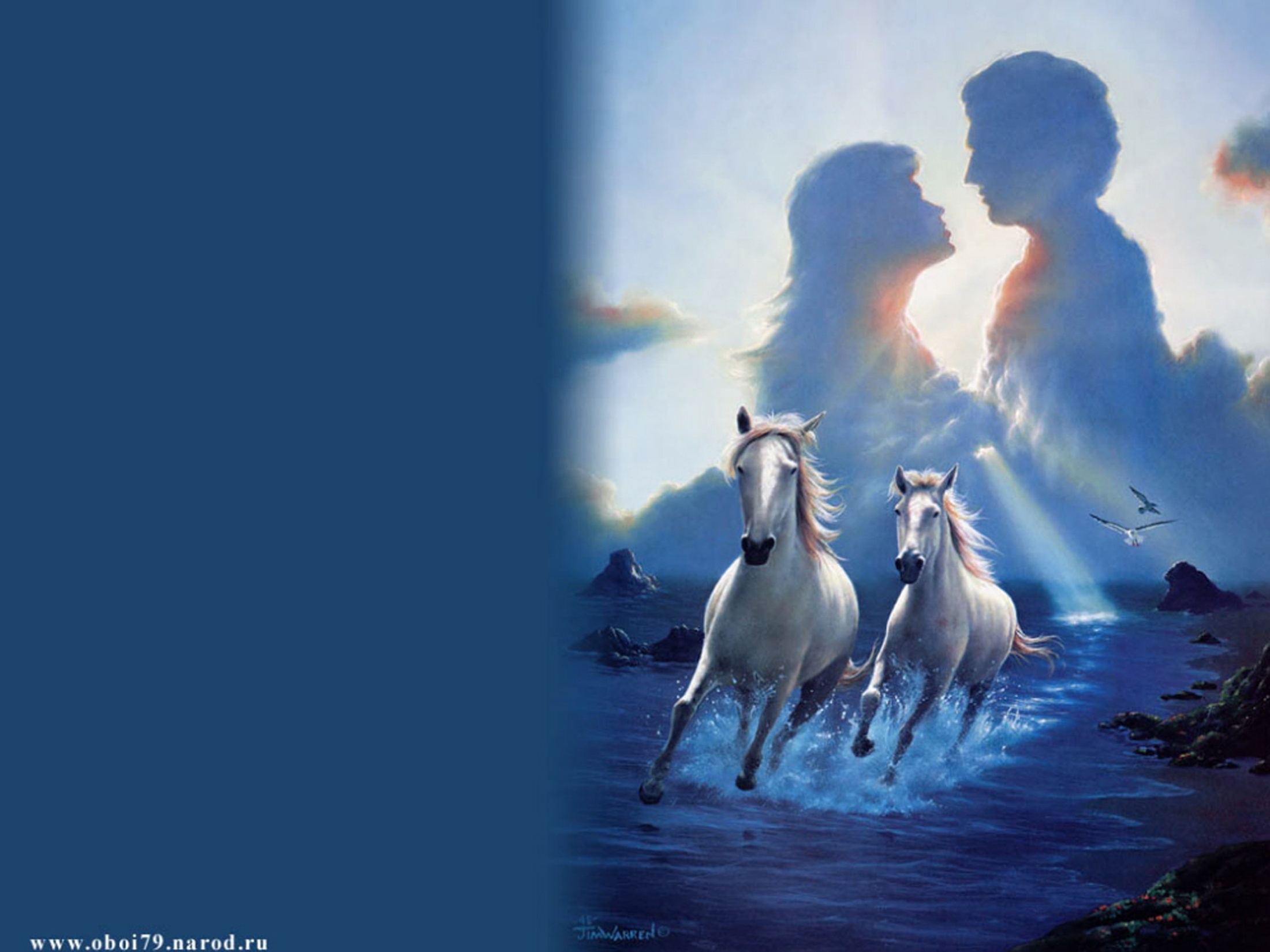 3. Юноша, когда женится, думает 
о семье.
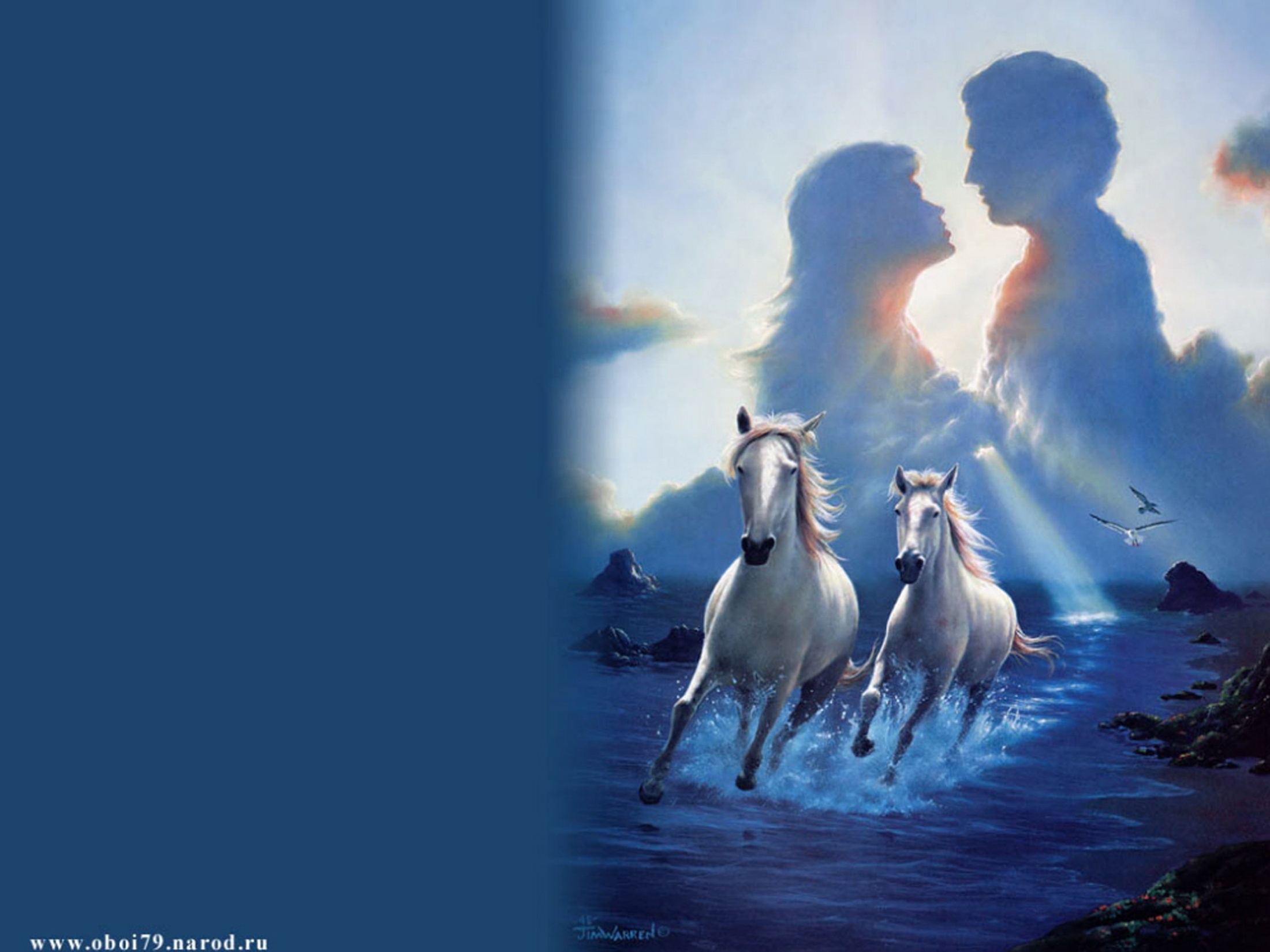 4. Мужчина красоту защищает.
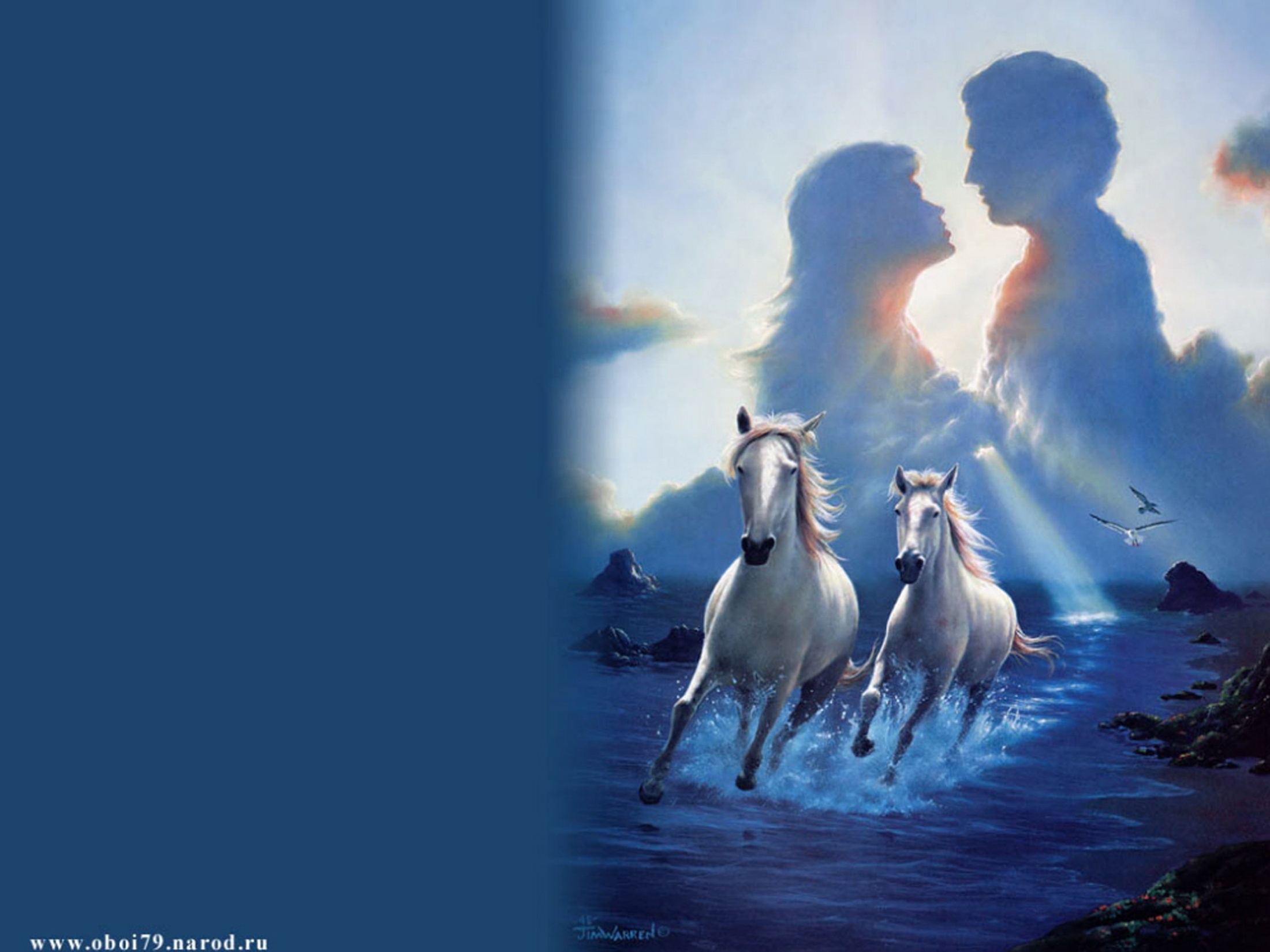 5. Имей терпение.
Как девушка воспитана?
Из какой она семьи?
Какой она национальности?
Каковы её интеллектуальные запросы?
Чем она готова жертвовать?
Трудолюбива ли?
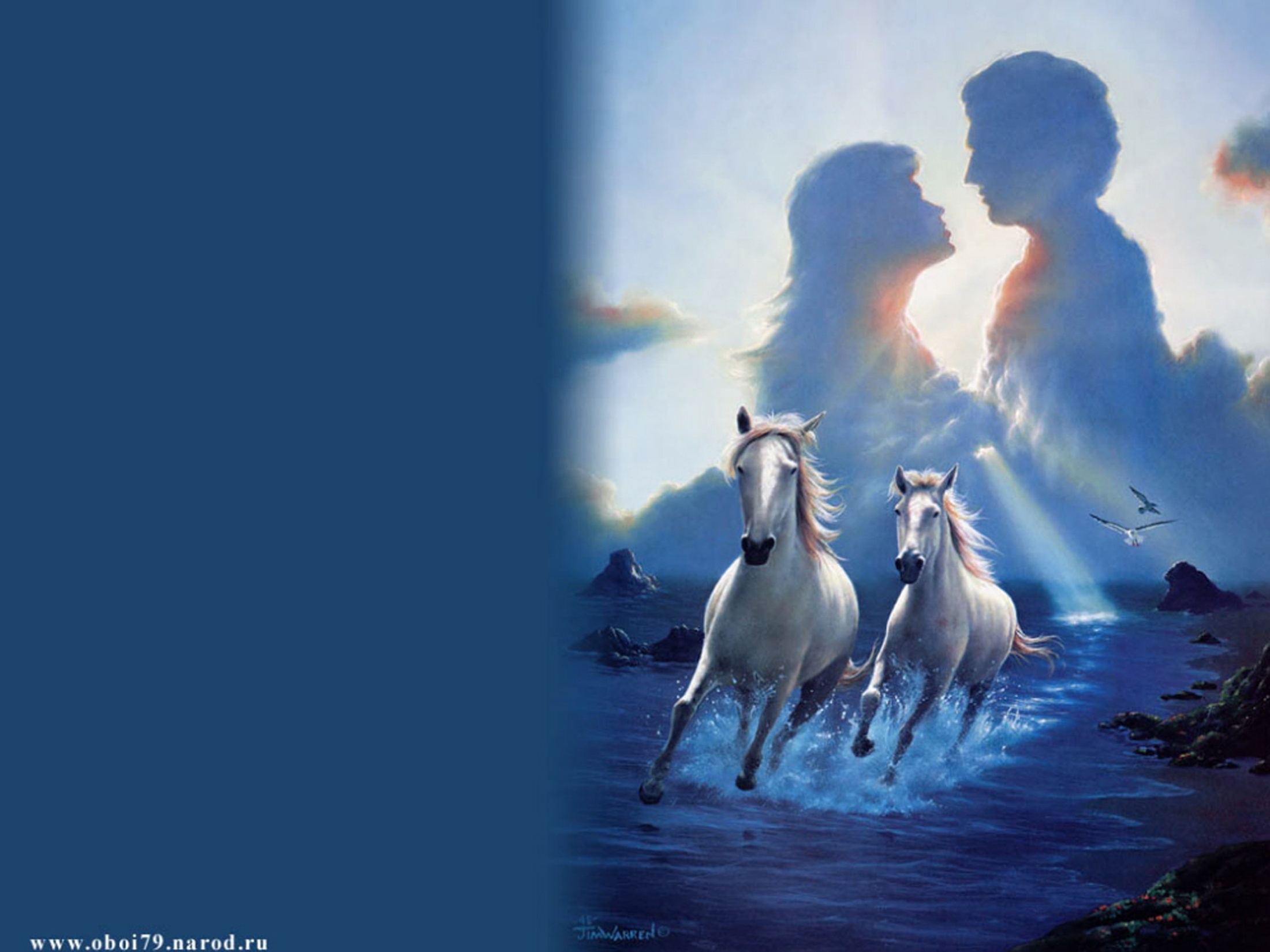 6. Ищи совета того, кто умнее и опытнее тебя.
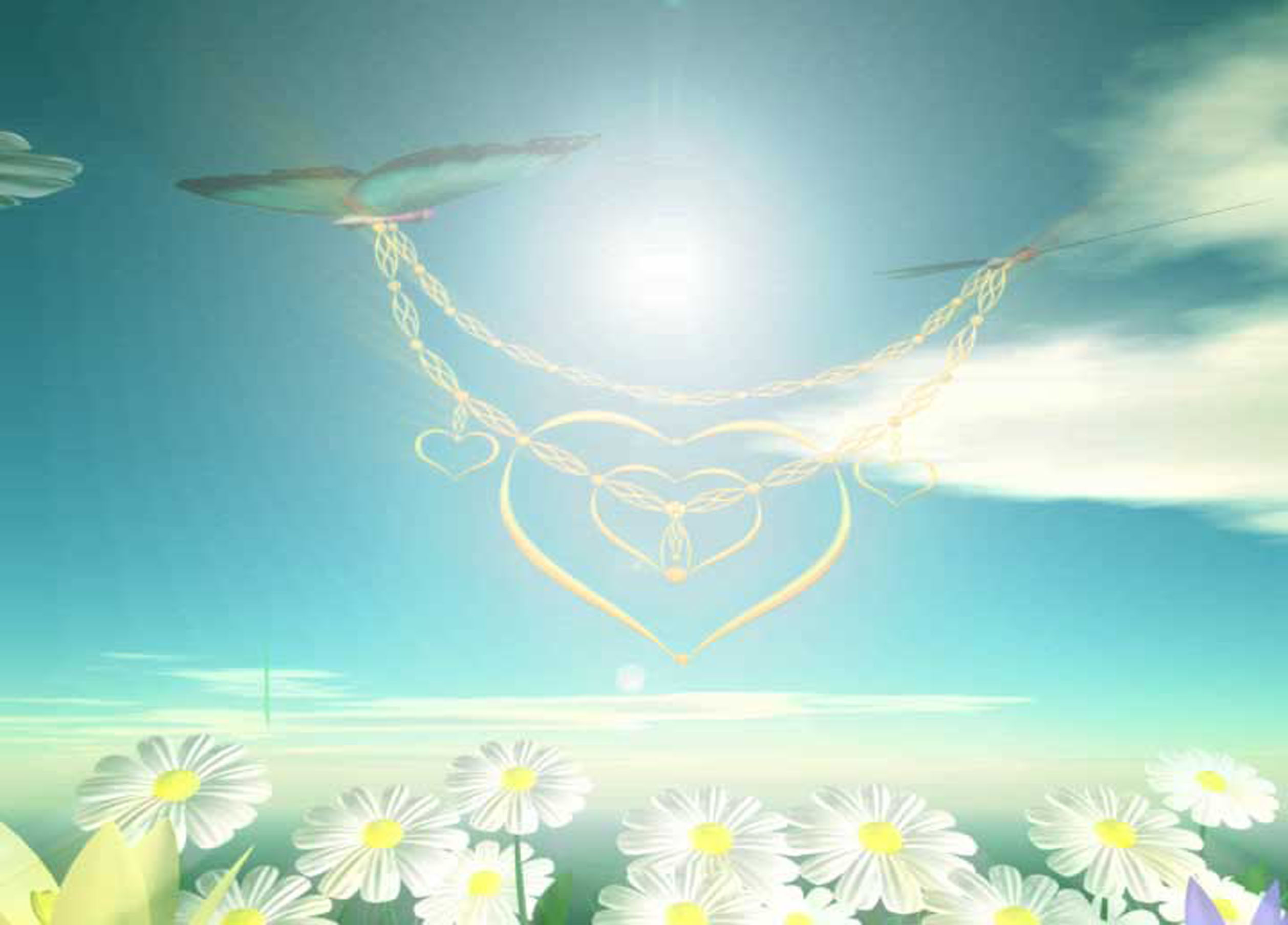 Шутливый тест « Хорошим ли вы будете мужем?»
Готовите ли вы завтрак?
Случается ли, что вы готовите пищу в выходной день?
Помогаете ли вы родителям покупать продукты?
Помогаете ли принести продукты из магазина?
Когда в доме проводится генеральная уборка, делаете ли вы её вместе с  семьёй?
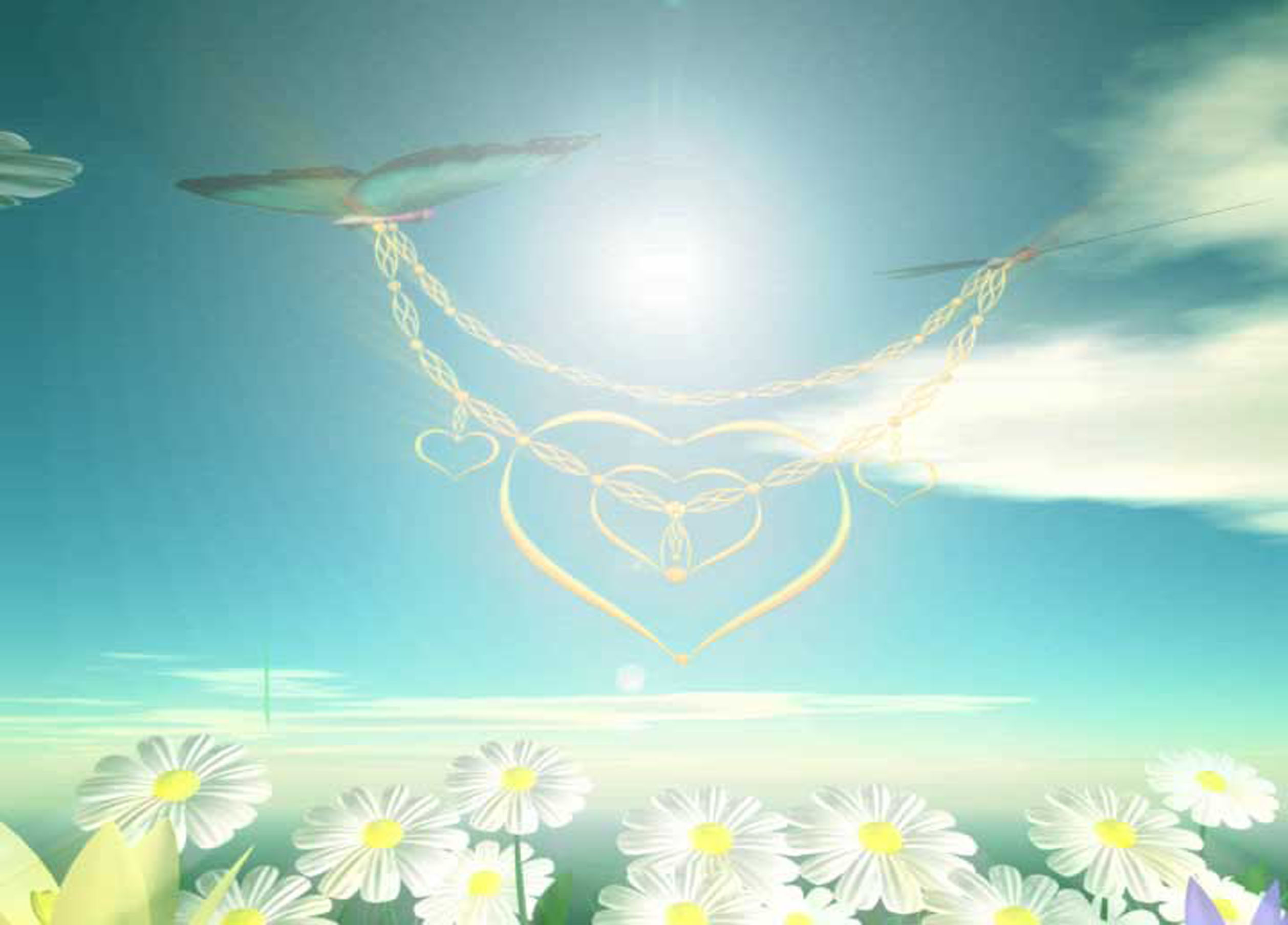 6. Смогли бы вы снабдить кухню приборами, которые облегчают домашний труд?
7. Когда ваша будущая жена задержится на работе, пойдёте ли вы на родительское собрание в школу или детсад?
8. Когда у вас в доме перегорает лампочка, вы ли их заменяете?
9. Будет ли вас раздражать, если ваша будущая жена отправится в парикмахерскую, а вы останетесь дома готовить еду?
10. Рассердитесь ли вы, если жена поздно возвратится с работы?
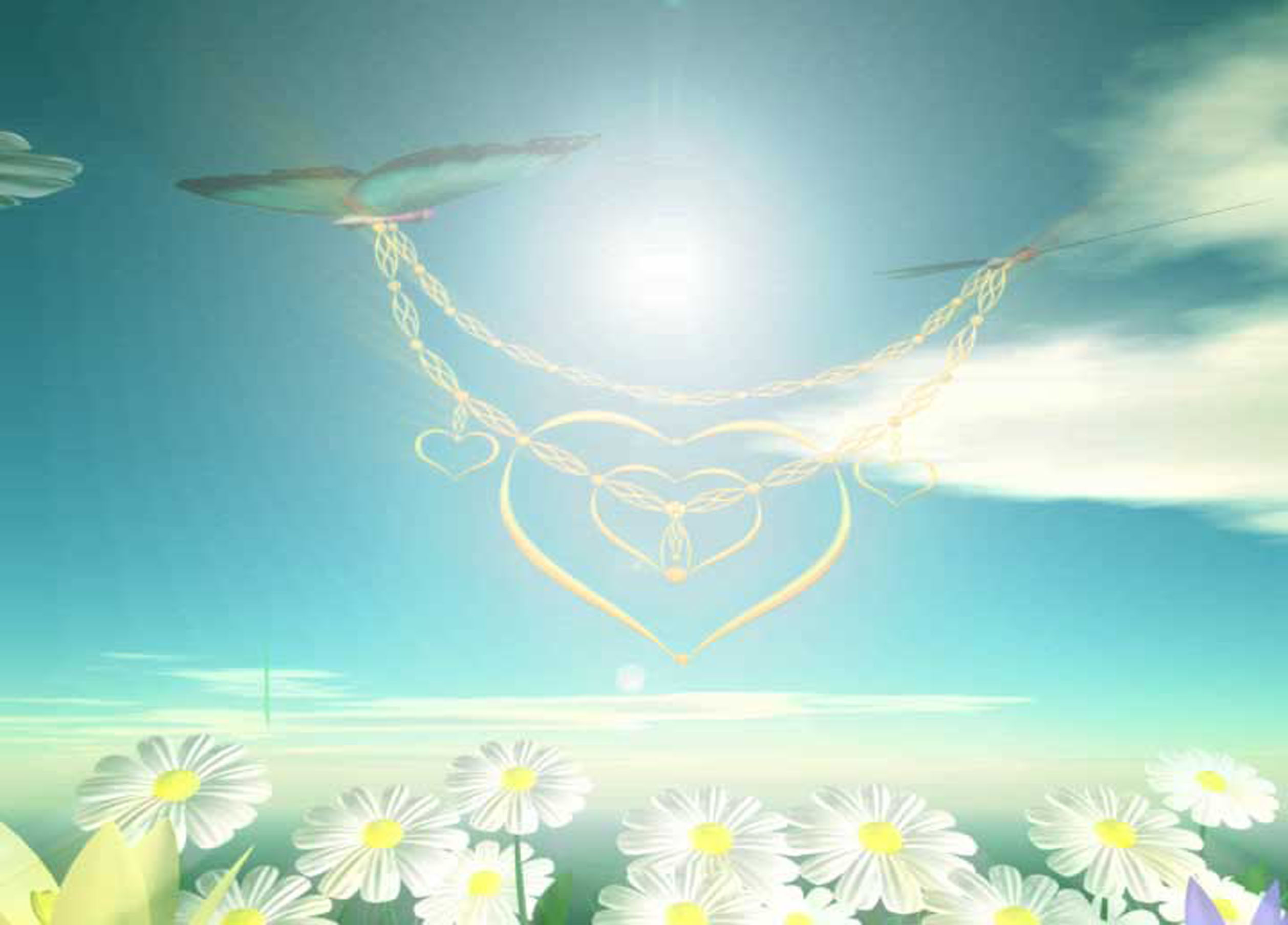 Да – 3 очка, нет – 1 очко
Да – 3, нет – 1
Да – 3, иногда – 2, нет – 1
Да – 3, иногда – 2, нет -1
Да – 3, иногда – 2, нет -1
Да – 3, нет -1
Да – 3, нет -1
Да – 3,  нет -1
Да – 3, иногда – 2, нет -1
 да – 1, нет - 3
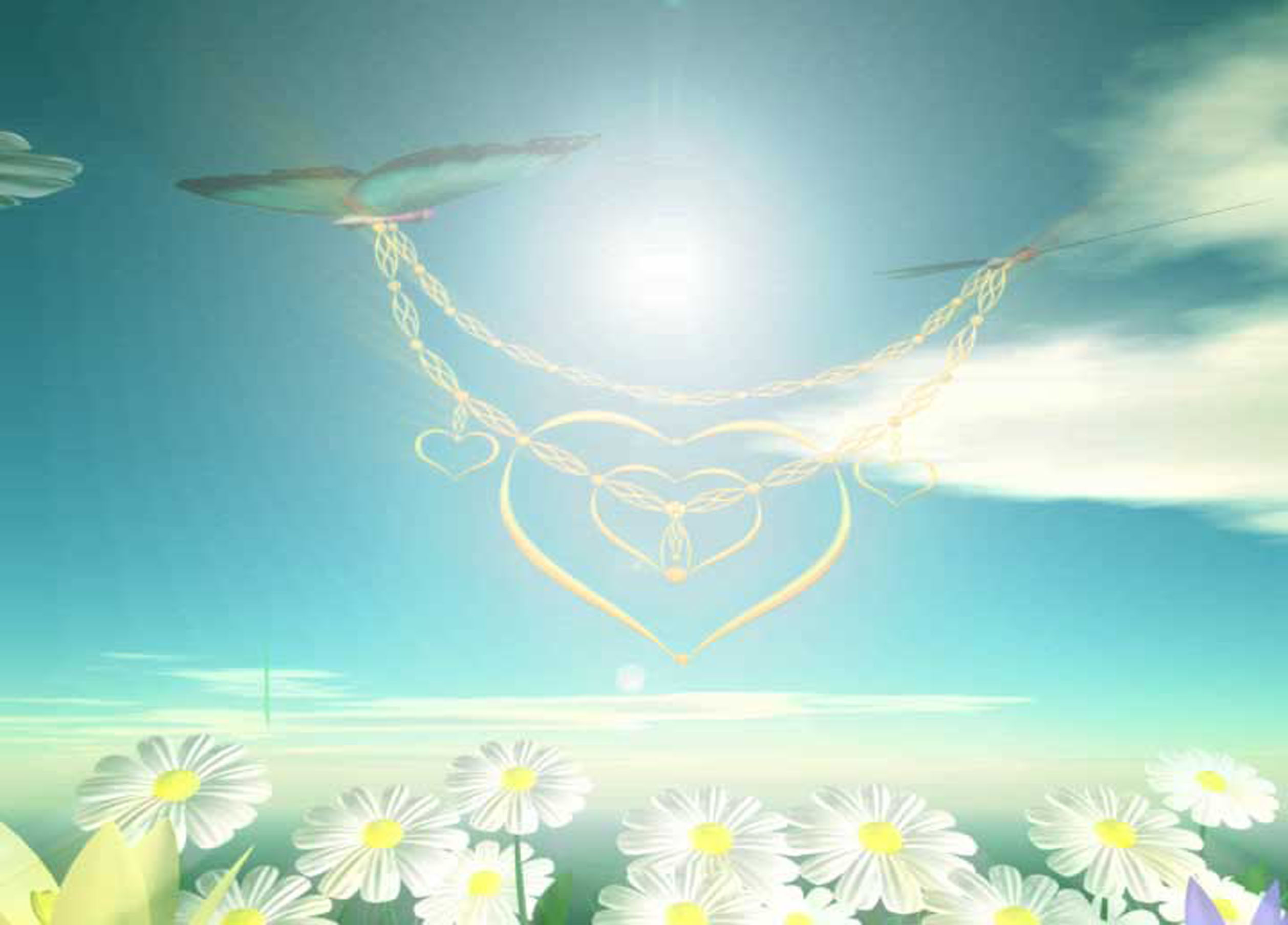 Итог:
От 26 до 30 очков:   нужно сказать, вашей будущей жене повезёт. Вы незаменимы в домашних хлопотах. Ваши усилия будут вознаграждены хорошим настроением и благодарностью жены.
От 16 до 25: ваш вклад в домашнее хозяйство не очень большой. Вам придётся внимательно приглядеться к тому, что делает ваша жена, и вы увидите, сколько дел вы могли бы взять на себя.
От 10 до 15: вы будете плохим помощником жене в домашнем хозяйстве. Это очень осложнит вашу семейную жизнь. Вывод один: вам надо немедленно пересмотреть своё отношение к хозяйственным заботам.
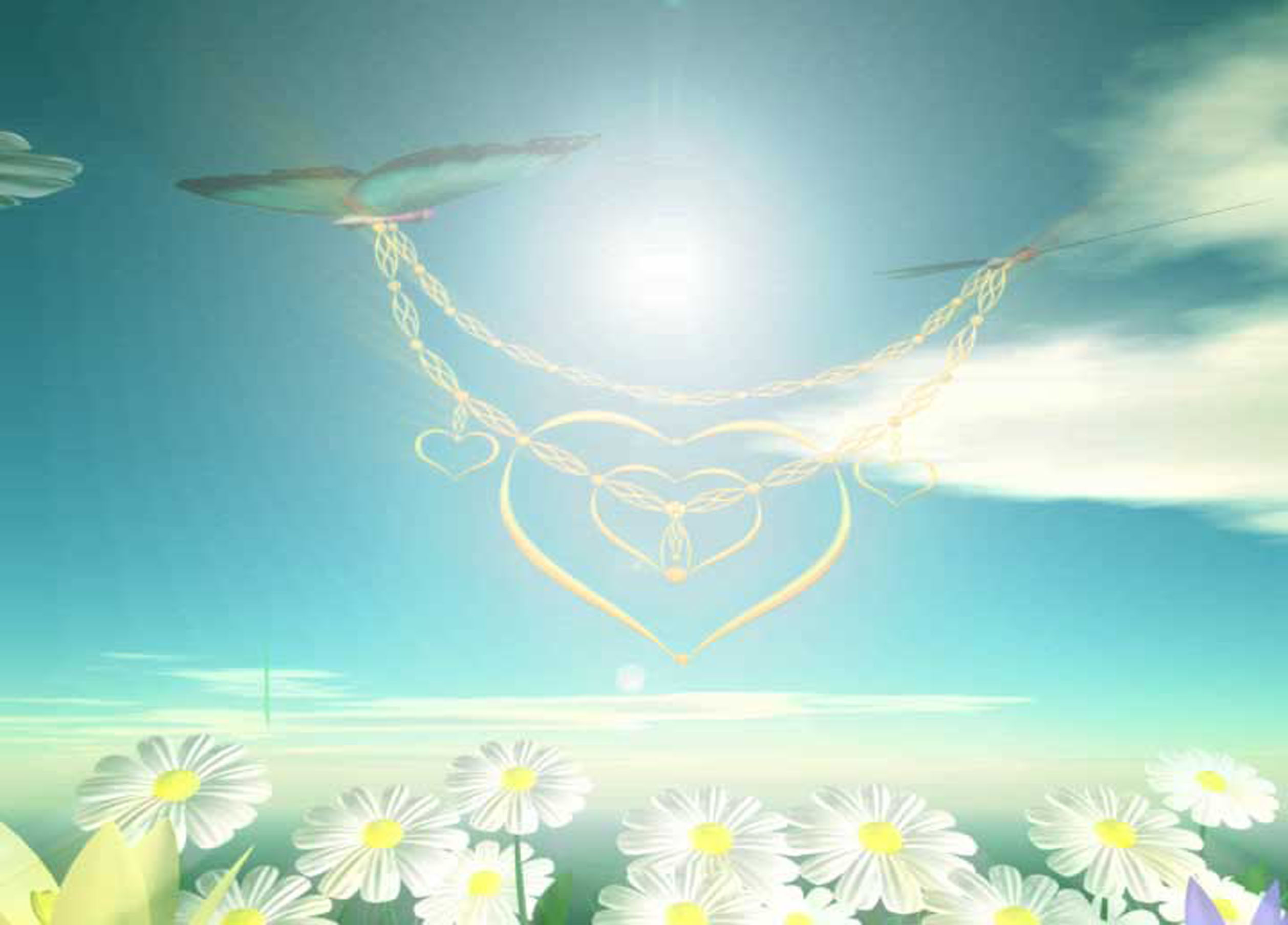 В несчастных семьях супруги:
Не думают одинаково по многим вопросам и проблемам.
Плохо понимают чувства другого.
Говорят слова, которые раздражают другого.
Часто чувствуют себя нелюбимыми.
Не обращают внимание на другого.
Чувствуют неудовлетворённую потребность в доверии.
Ощущают потребность в человеке, которому можно довериться.
Редко делают комплименты друг другу.
Вынуждены часто уступать мнению другого.
Желают большей любви.
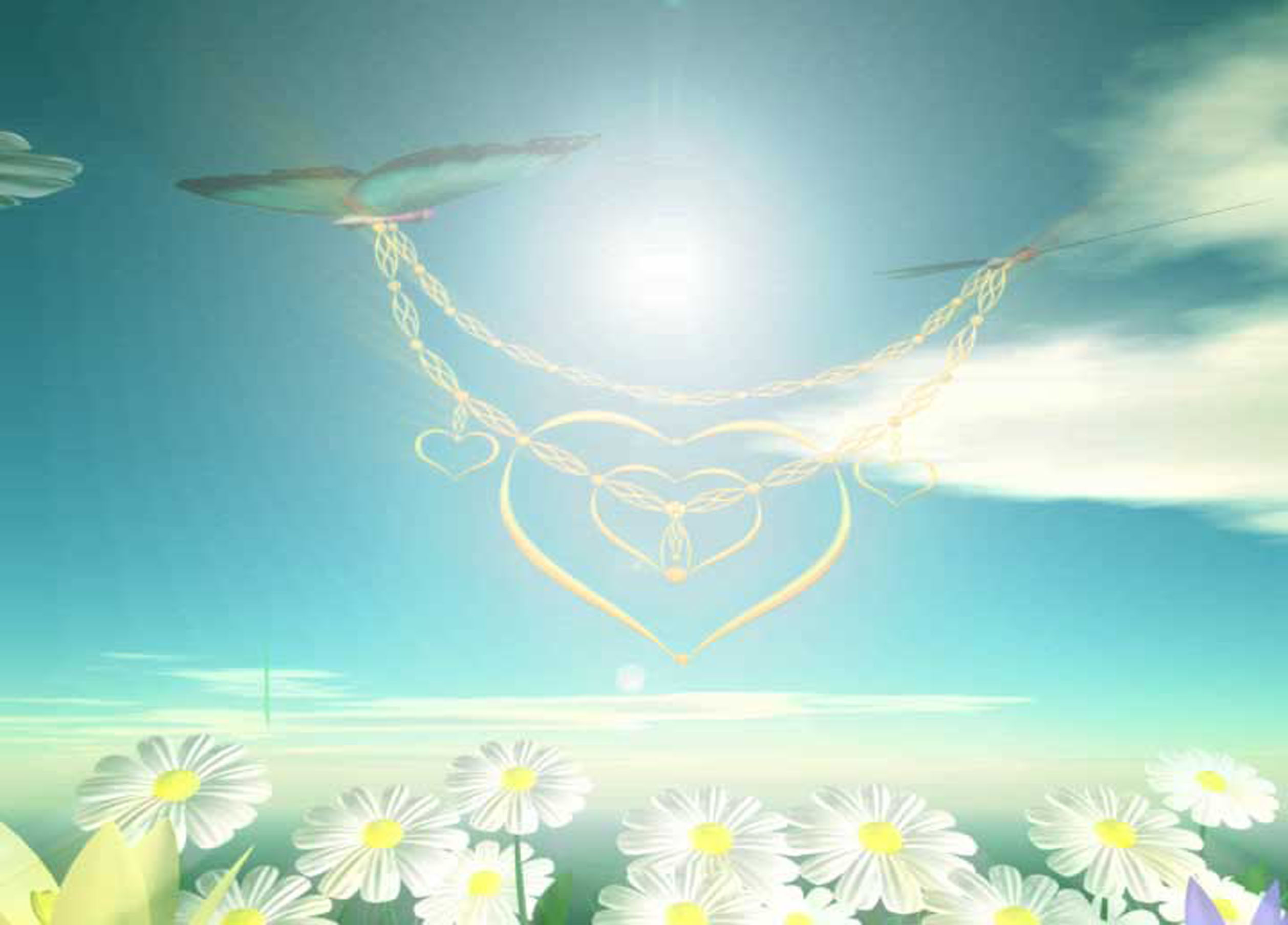 Брак – это долгий разговор, прерываемый спорами.                                              Р.Стивенсон

      Жениться – это значит наполовину уменьшить свои права и вдвое увеличить свои обязанности.                                   
                                                                              А.Шопенгауэр
       Семья – это место приземления для старших, стартовая площадка для младших и маячок взаимоотношений для каждого.
         Любовь так плохо выносит домашние дрязги.                                                 О.Бальзак
Желаю   успехов!